Schedule an onsite biometric screening!
Don’t miss a moment
What’s on your bucket list? Make your goals a reality by putting your wellbeing first. A biometric screening is a powerful tool that can alert you to any possible health risks or changes from year to year. You’ll learn important health information like your blood pressure and cholesterol levels.
When: [Enter date/time]

Where: [Enter location]
Earn [XX] when you complete a biometric screening by [Date XX].
Save your spot and learn more:Visit member.virginpulse.com and go to your Benefits page or scan the QR code to open in your app.
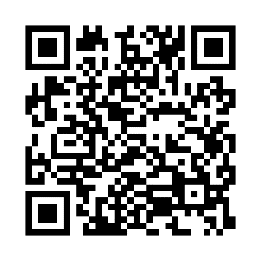 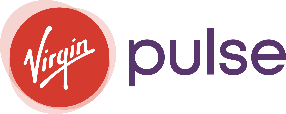 Client Logo
0923
© Virgin Pulse 2023